R 0, G 34, B 95
#00225f
R 235, G 253, B 54
#ebfd36
R 190, G 192, B 195
#bec0c3
R 129, G 227, B 200
#81e3c8
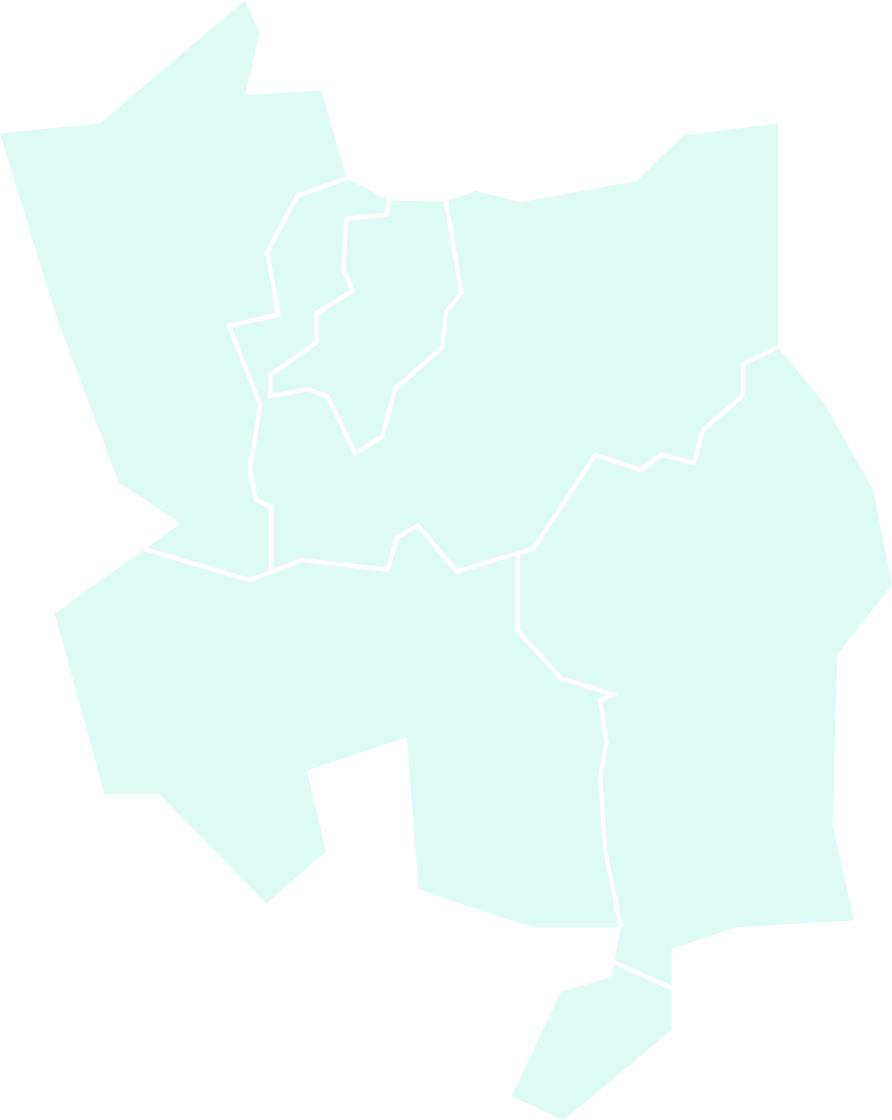 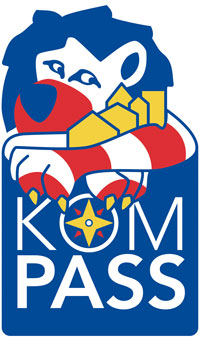 Polizeiliche Sicherheitsanalyse für Groß-Umstadt
KOMPASS – KOMmunalProgrAmmSicherheitsSiegel (Eine Initiative des Hessischen Innenministeriums)
KRIMINALITÄTSLAGE
(Straftaten 2023)
Groß-Umstadt im Vergleich

lediglich 6,38% aller Straftaten im Landkreis entfallen auf Groß-Umstadt

die Häufigkeitszahl (Straftaten pro 100.000 Einwohner) liegt mit 2.858 ca. 10% unter dem Durchschnitt von 3.134 im Landkreis und ist damit aktuell auf dem 14. Platz von insgesamt 23 Kommunen
KRIMINALITÄTSLAGE1
(STRAFTATEN UND AUFKLÄRUNGSQUOTE)
Besonderheiten der 3 - Jahres Betrachtung

deutliche Steigerung der Fallzahlen in 2022 (+136 / 32,5%) leichte Steigerung in 2023 (+46 / 8,3%)

Aufklärungsquote leicht zurückgegangen auf 59,7% (-1,7%), die dennoch etwas höher liegt als im Durchschnitt des Landkreis Darmstadt-Dieburg (58,4%)
Aufklärungsquote
1 PKS-Tabellen 99 und 01
KRIMINALITÄTSLAGE1
(STRAFTATENENTWICKLUNG 2021-2023)
1 PKS-Tabellen 99 und 01
KRIMINALITÄTSLAGE1
(STRAFTATENENTWICKLUNG 2021-2023)
1 PKS-Tabellen 99 und 01
KRIMINALITÄTSLAGE1
(STRAFTATENENTWICKLUNG 2021-2023)
1 PKS-Tabellen 99 und 01
Jugendkriminalität 2023²
Von den insgesamt 286 Tatverdächtigen in Groß-Umstadt waren 80 unter 21 Jahren. Dies entspricht 28,0%.
Die deliktsspezifischen Schwerpunkte liegen im Bereich der Diebstahlsdelikte (34) sowie Körperverletzungs- (20) und Vermögendelikte (13). Die Jugendsachbearbeitung erfolgt durch das K35 (AG P.I.R.A.T).
² PKS-Tabellen 20
VERKEHRSLAGE³
(UNFALLZAHLEN 2021-2023)
Unfallzahlen und Personenschaden (3-Jahres-Betrachtung)
Verkehrsunfallbeteiligungen (3-Jahres-Betrachtung)
³ EUSKa
VERKEHRSLAGE
(UNFALLÖRTLICHKEITEN)
„TOP 4“ der Unfallörtlichkeiten (2021-2023)
[Speaker Notes: Typ 1: Fahrunfall (F)
Typ 2: Abbiegeunfall (AB)
Typ 3: Einbiegen/Kreuzen-Unfall (EK)
Typ 4: Überschreiten-Unfall (ÜS)
Typ 5: Unfall durch ruhenden Verkehr (RV)
Typ 6: Unfall im Längsverkehr (LV)
Typ 7: Sonstiger Unfall (SO)]
VERKEHRSLAGE
(UNFALLÖRTLICHKEITEN)
„TOP 5“ der Hauptunfallursachen (2021-2023)
Unfallursache: Alkohol- und Drogenfahrten (3-Jahres-Betrachtung)
PRÄVENTION AUS SICHT DER POLIZEI
(DIE WICHTIGSTEN PUNKTE)
enger Austausch zwischen dem Stationsleiter und Bürgermeister sowie zwischen dem K35 (AG P.I.R.A.T.) und dem Ordnungsamt sowie der Kinder- und Jugendförderung
Täterorientierte Intervention durch das K 35 (zuständig für Stadt und Landkreis / Deliktsübergreifende Betreuung & Bearbeitung)
MIT (Mehrfachintensivtäter) // Aktuell X MIT von 8 Personen im Landkreis 
BASA (Besonders auffällige Straftäter Ausländer) // Aktuell X Personen von 3 Personen im Landkreis
BASU21 (Besonders auffällige Straftäter unter 21 Jahren) // Aktuell X Personen von 15 Personen im Landkreis
SvO: PHK Thorsten Mlotek, der Bürgersprechstunden anbietet
Anlassbezogene Gespräche in Schulen (SvO und JuSa) sowie Präventionsveranstaltungen und Vorträge durch und in Absprache mit der Jugendkoordination der PD Darmstadt-Dieburg
Wiederkehrenden/regelmäßige Fußstreifen durch den SvO
Durchführung von „PiT“ („Prävention im Team“) an der Ernst-Reuter-Schule
Schulwegsicherung (z.B. Kontrollen bezüglich Fahrradmängel)
PRÄVENTION AUS SICHT DER POLIZEI
(DIE WICHTIGSTEN PUNKTE)
Vorträge vor Flüchtlingen (vertrauensbildende Maßnahmen) durch den Migrationsbeauftragten der PD Darmstadt-Dieburg
Freiwilliger Polizeidienst, aktuell leider nur mit 1 Person, die nicht alleine auf Streife gehen kann; der Bürgermeister scheint jedoch nicht abgeneigt, den FPD personell wieder aufzustocken
Sicherheitsberatung Senioren durch das PPSH, Abt. E4
Sicherheitsberatung anlassbezogen (z.B.: Wohnungseinbruchdiebstahl in der dunklen Jahreszeit) in Wohngebieten, öffentlichen Plätzen usw. durch SvO, E 4 und Streifendienst // Wachsamer Nachbar
Fahrradcodierung bei Bedarf möglich
gezielte Kontrollmaßnahmen, z. B.: im Rahmen von SIOG-Einsätzen, Kontrollen von Wettbüros, Spielhallen, Gaststätten
alle weiteren Aktionen, die auch in den anderen Städten und Gemeinden durchgeführt werden, wie z.B. den Schwerpunktkontrollen zur Intensivierung der Bekämpfung der Straßenkriminalität, Blitz für Kids, Aktion Ablenkung, Bike-Kontrollen, Laser-, Alkohol- und Drogen-Kontrollen
R 0, G 34, B 95
#00225f
R 235, G 253, B 54
#ebfd36
R 190, G 192, B 195
#bec0c3
R 129, G 227, B 200
#81e3c8
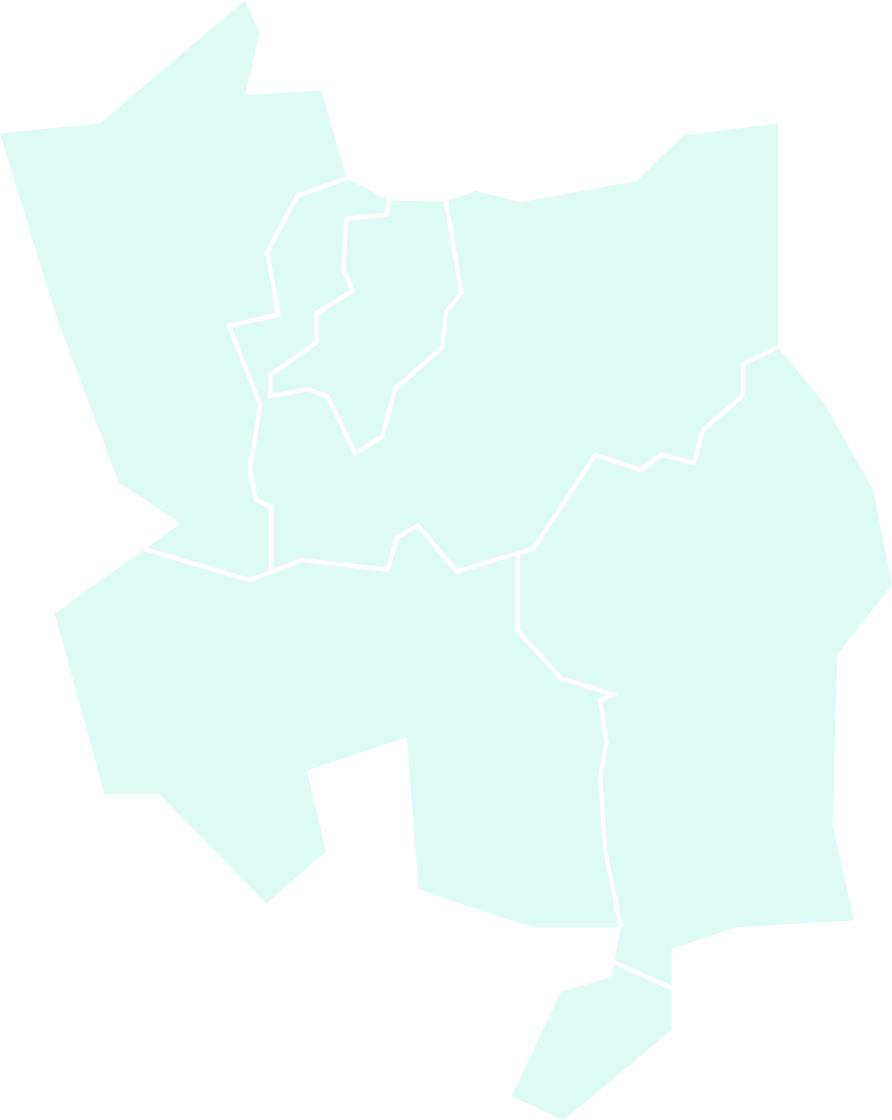 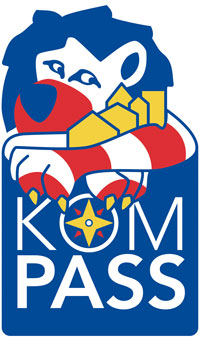 Schlussbetrachtung
Die Bürger Groß-Umstadts leben sicher